الصف: الأولالمادة: لغة عربيةالدرس: حرف الصاد
ص
مخرجات التعلم
أن يقرأ التلميذ حرف الصاد قراءة صحيحة مع الحركات والمدود.
أن يكتب حرف الصاد بأشكاله المختلفة .
أن يستخرج حرف الصاد من بين مجموعة من الحروف.
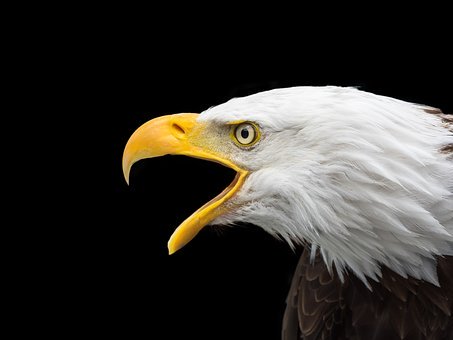 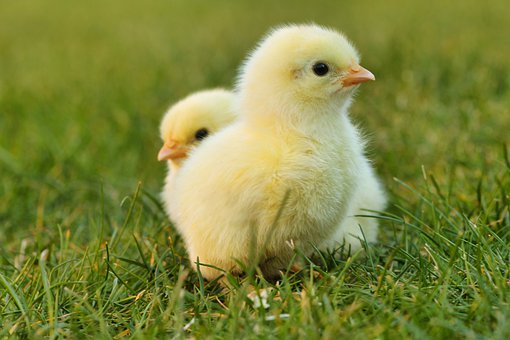 أشكال حرف الصاد
صوص:      ص
عصفور:     ـصـ
صقر:        صـ
قفص:        ـص
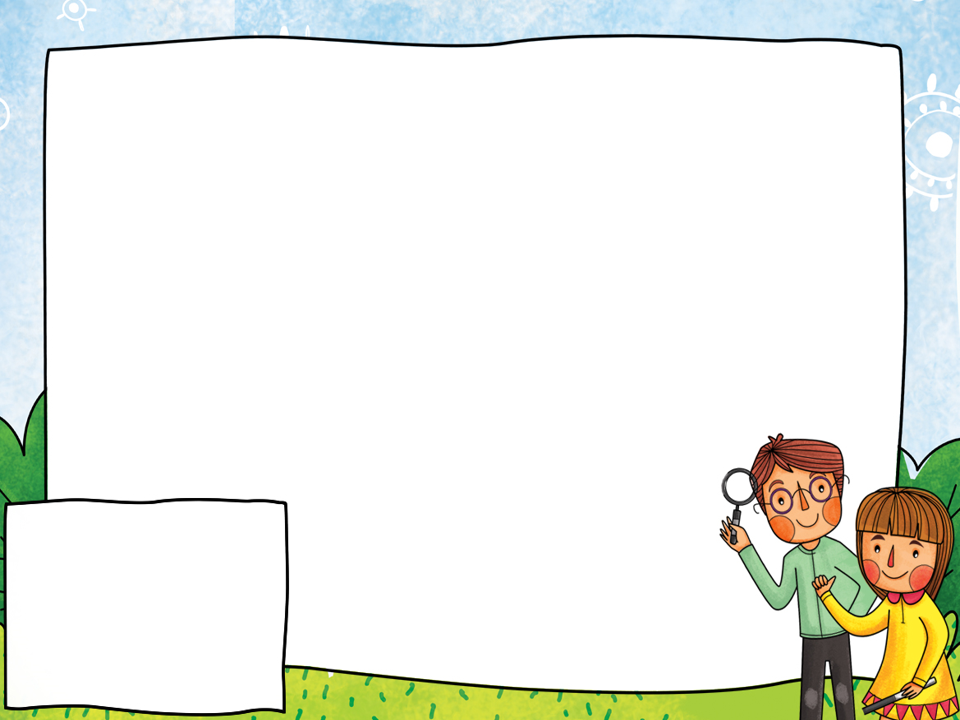 الصاد مع الحركات والمدود
صَ : صَدى       صا: صاحب
صُ : صُبح        صو: صورة
صِ : صِراط      صي: يصيد
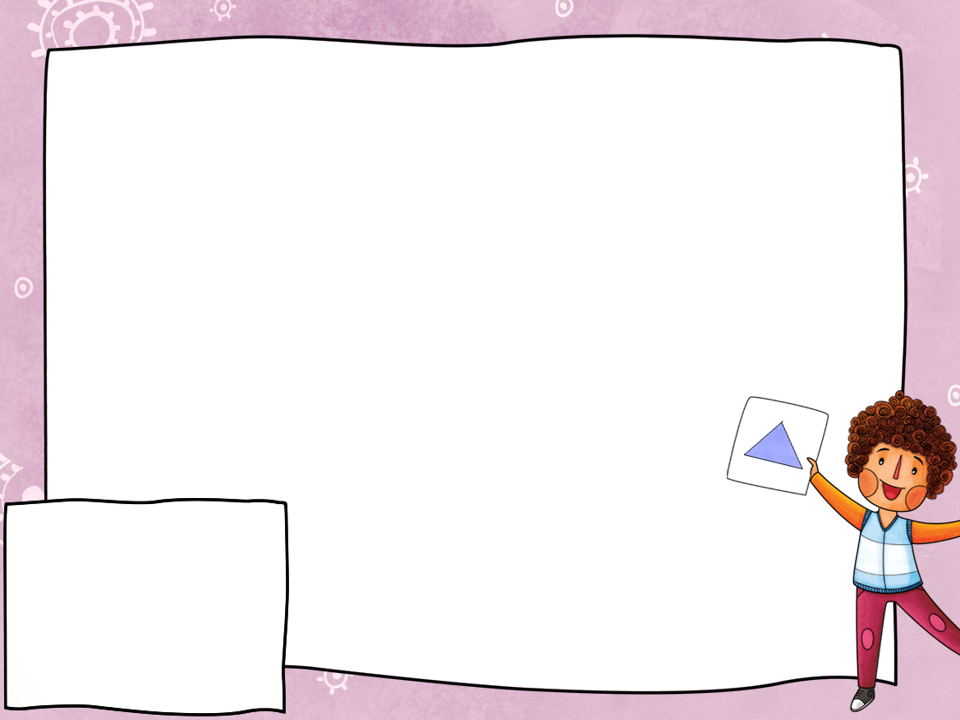 حلل:
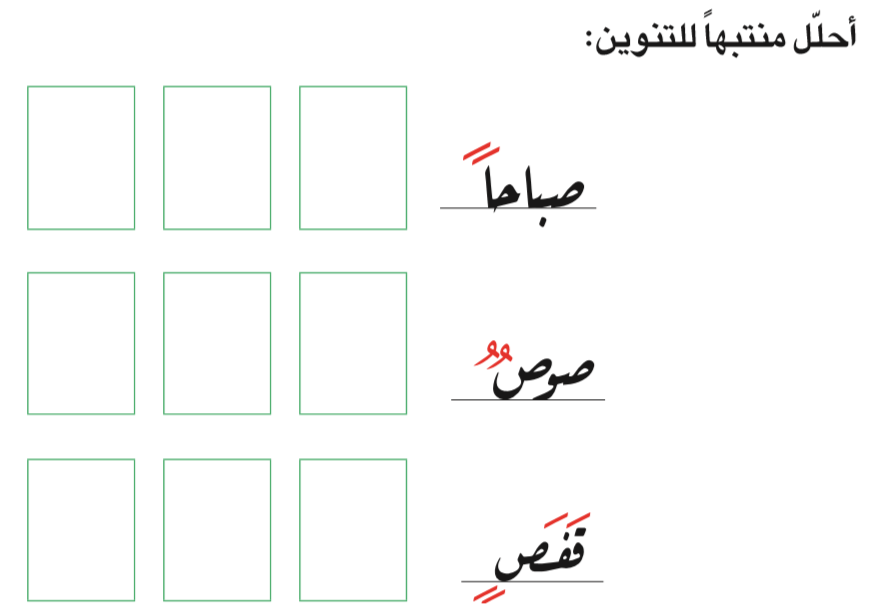 إلى اللقاء مع درس جديد